National Academic Depository (NAD)NDML Welcomes Academic Institutions
December 15th , 2017
Academic Institutions Participating in NDML NAD
Central Universities (27)
State Universities (28)
Private Universities (11)
Deemed to be Universities (15)
Institutions of National Importance – INI (10)
Institutions Under Ministries & Other Higher Education Institutes (3)
School & Technical Boards (10)
Region & State Wise List
Central Universities
State Universities
Private Universities
Deemed to be Universities
Institutions of National Importance &Other Institutions under Ministries
NDML is pleased to welcome CBSE – School Board in NAD
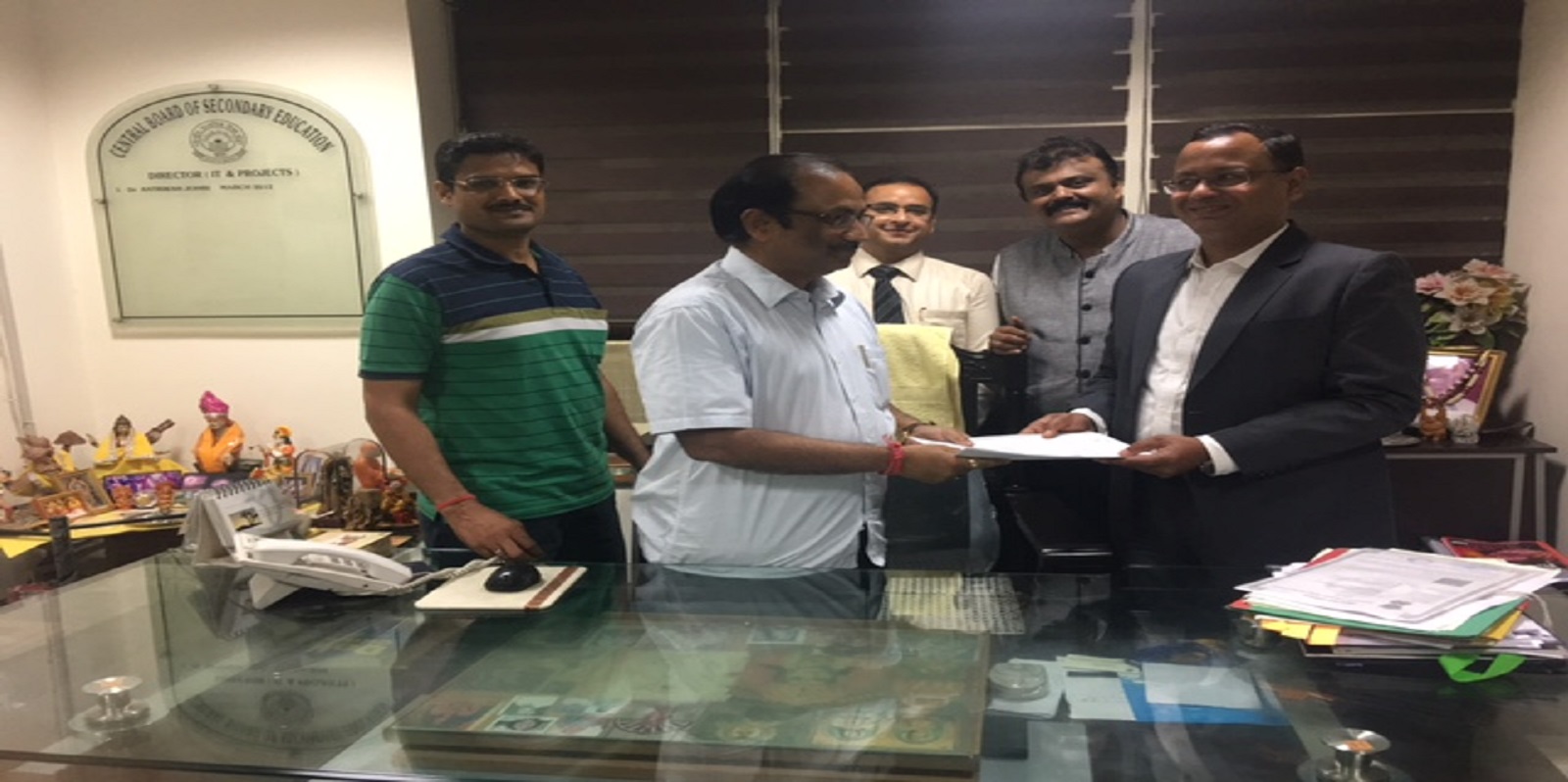 School & Technical Boards
Region & State Wise List of Participating Academic Institutions
Open the PDF to view the entire list
NAD – Vision
Central, National, Online, Secure platform for 
Academic Institutions (AI) to generate , issue and deliver Academic Awards to Students in a digital manner; No need to issue paper certificates
Maintain records in a uniform, secure manner; Completely secure, online, standardized records
All awards of the Students in a single, online NAD account ; Complete Life Cycle of Student’s Academic Progression
Online verification of all awards with the consent of the student
End to the menace of fake & forged certificates
Trusted Credible Certificates, No intermediation, Faster Jobs / Loan processing
Academic Institutions – Champions of Change
Join NAD – Choose Depository, Sign Agreement, Create Nodal Cell
Training & Handholding
Prepare Data for lodgment as per NAD Data Format
Metadata of courses conducted, certificate templates, colleges affiliated, exam schedules
XML Data with student identity
Validated with Data Validation Utility (XSD)
Digital Signatures
Certificate Template prepared by Depository OR digitally signed Certificate Image Files
Data Lodgment with Maker & Checker review
Lodge any award modification / cancellation, View Reports
Update Student Identity against an award (if not seeded initially)
Resolve Grievances (if any)
https://nad.ndml.in https://nad.gov.in
Thank You